أوراق عمل وحدة


(يُظهر معرفة بالحقوق والمسؤولية الفردية)
مشهد تمثيلي 
( ان يقوم المدرب بالتعبير عن حزنه وفرحه من خلال تعبير الوجه او من خلال التعبير اللفظي 
ومن ثم سؤال الطلاب ماهي  مشاعري الان ؟ )
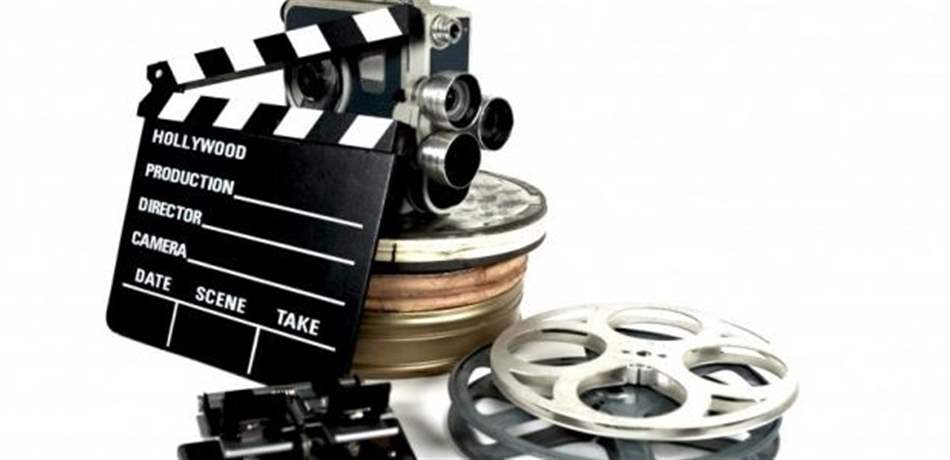